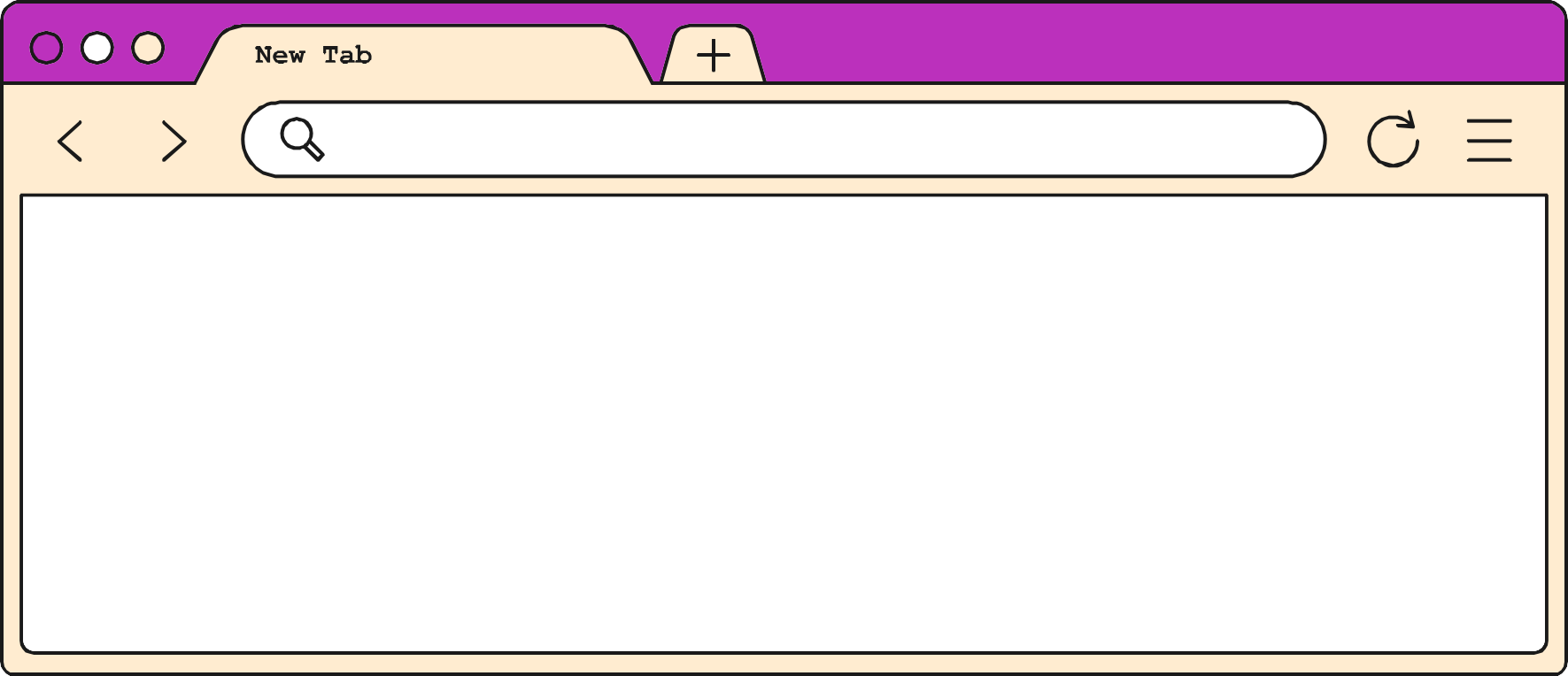 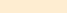 Teknolojiyi nasıl bilinçli kullanabilirim?
/
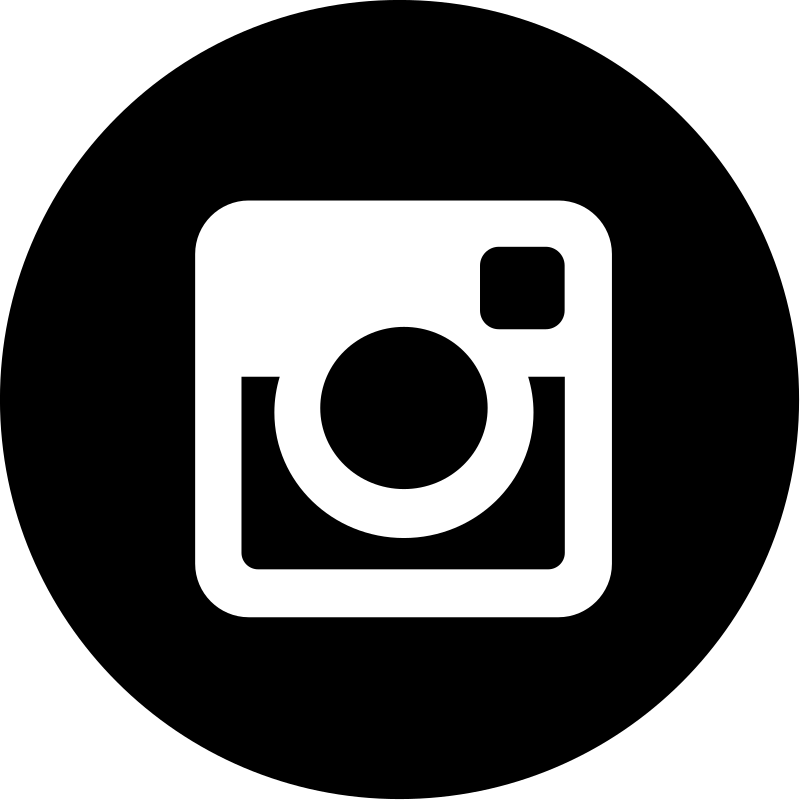 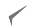 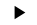 L
O
O
N
J
K
İ
E
K
T
U
İ
L
L
L
Ç
A
N
N
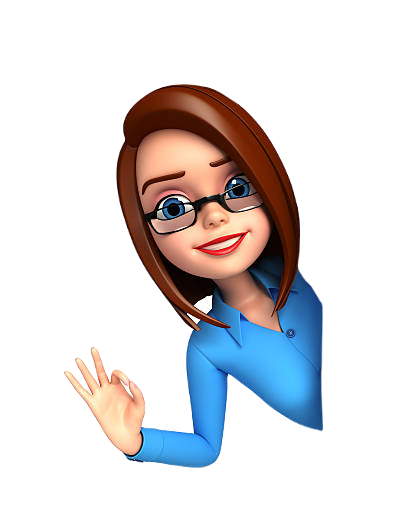 İ
I
L
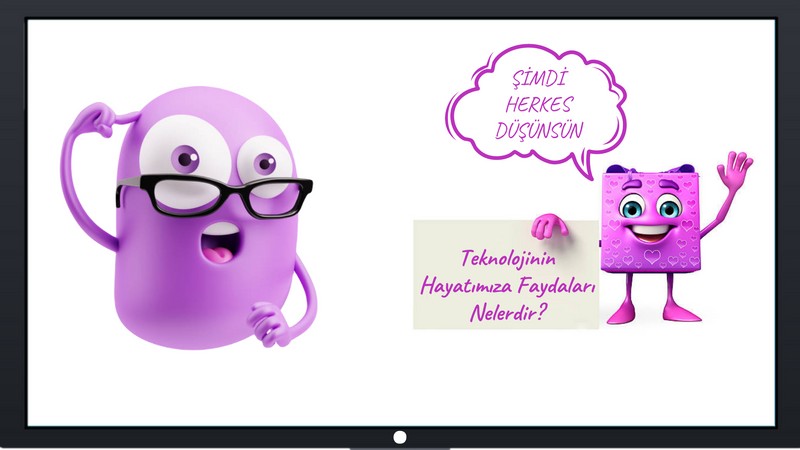 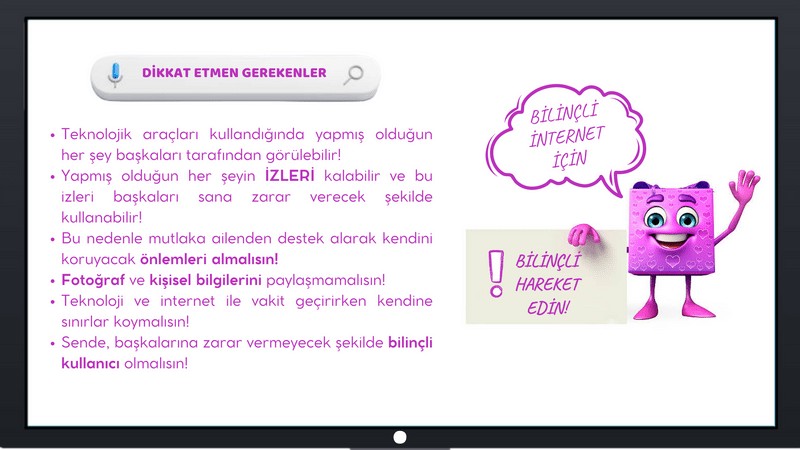 İ
M
B
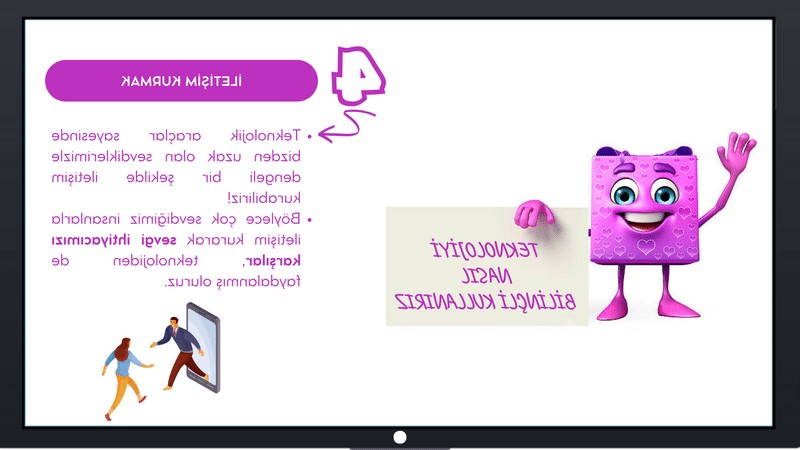 I
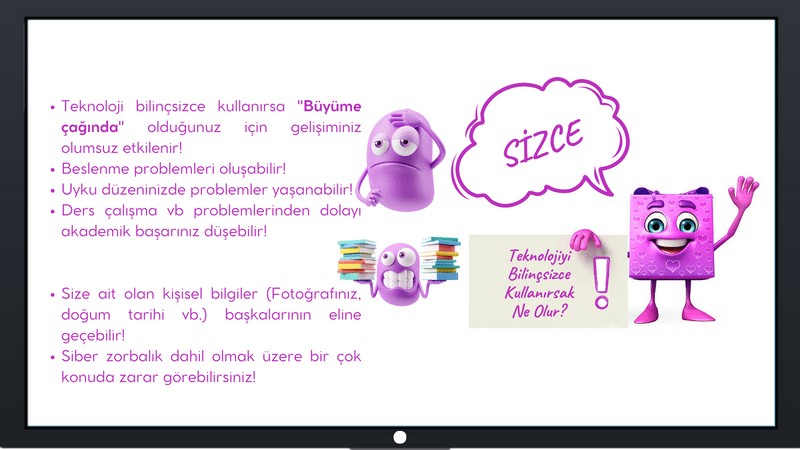 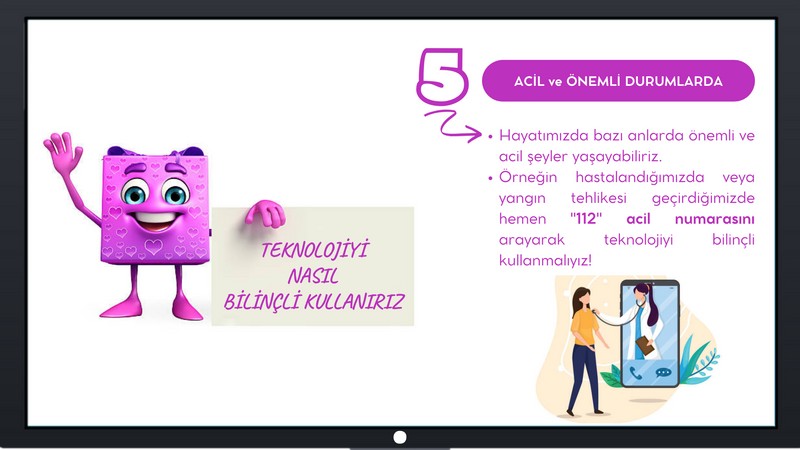 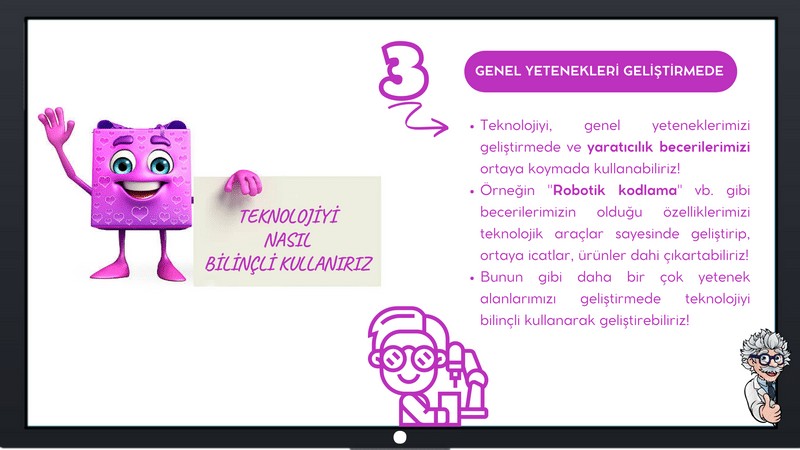 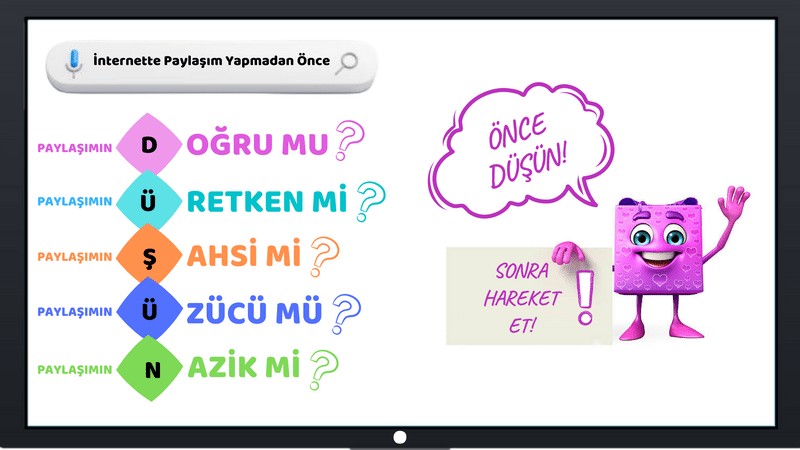 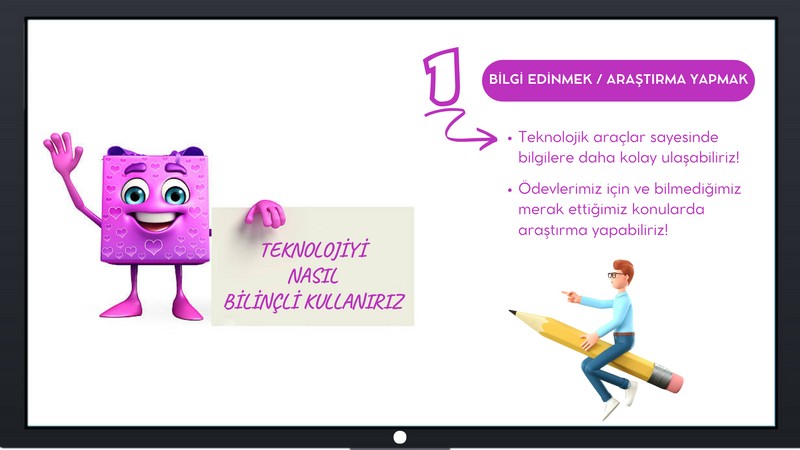 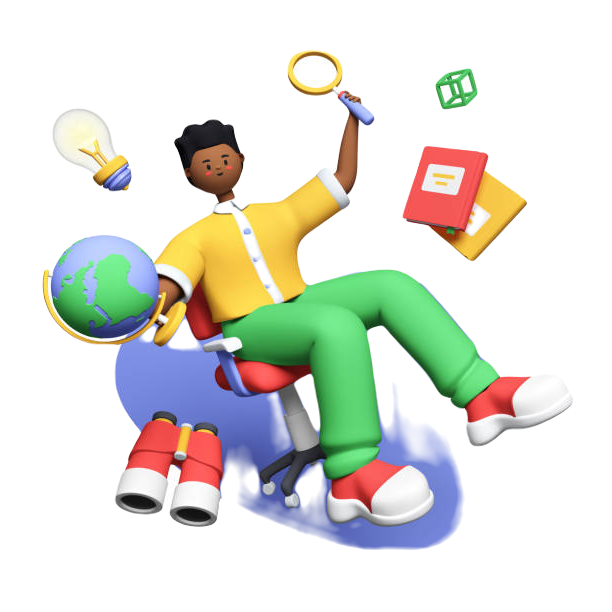 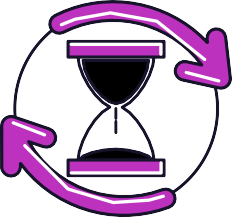 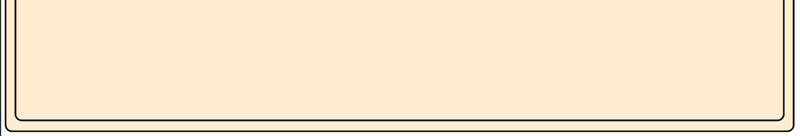 Seminer Yükleniyor...
.
:
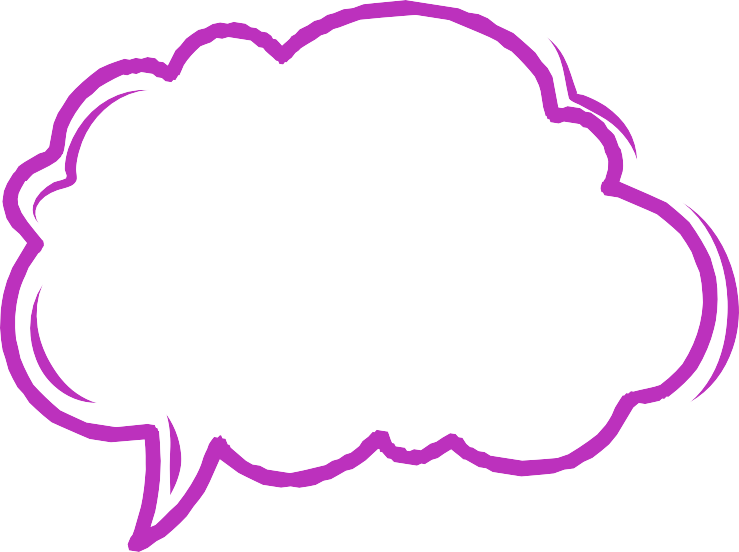 İnsanların, teknolojik araçları (internet,  telefon, tablet, Tv, bilgisayar vb.)  yaşamlarını kolaylaştırmak amacıyla  gerektiği kadar kullanıp dengeli bir  şekilde faydalanarak bunu sürekli hale  getirmesidir!
HEY!
ÇOCUKLAR
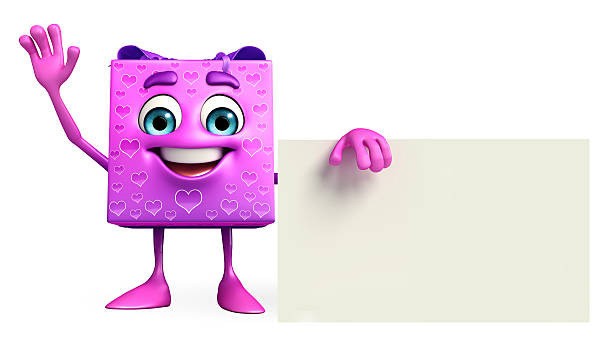 Bilinçli Teknoloji  Kullanımı
Nedir
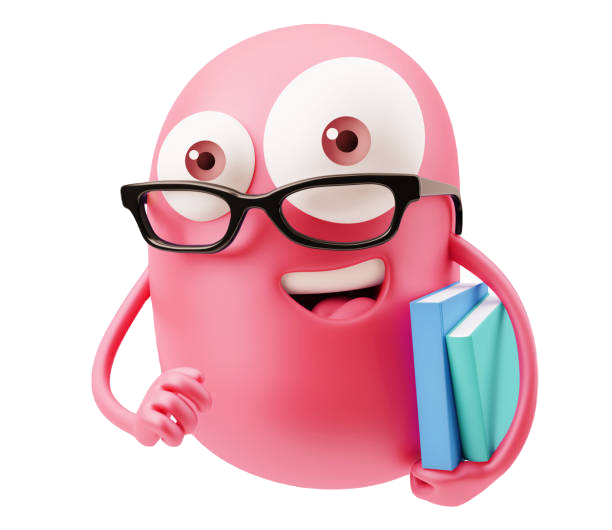 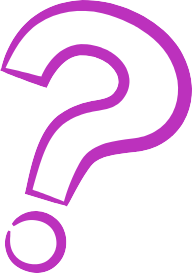 .
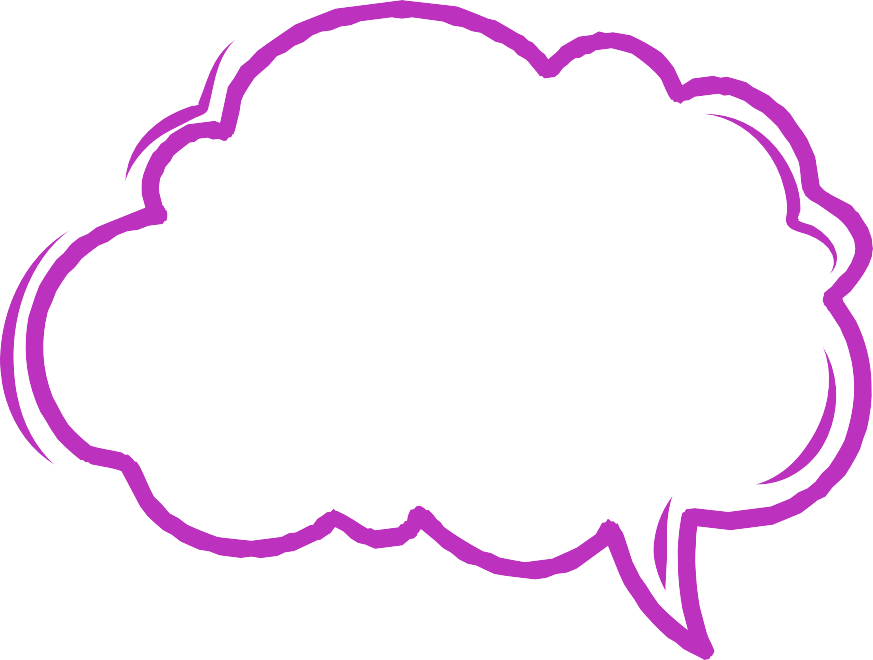 ŞİMDİ  HERKES  DÜŞÜNSÜN
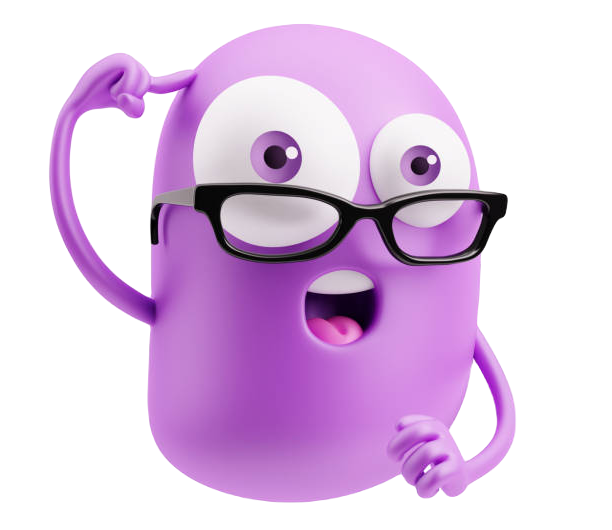 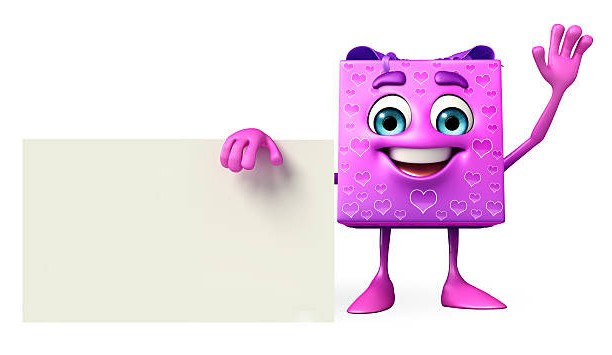 Teknolojinin  Hayatımıza Faydaları  Nelerdir
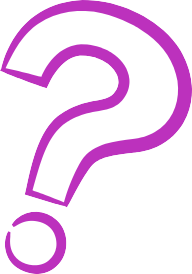 .
1
BİLGİ EDİNMEK / ARAŞTIRMA YAPMAK
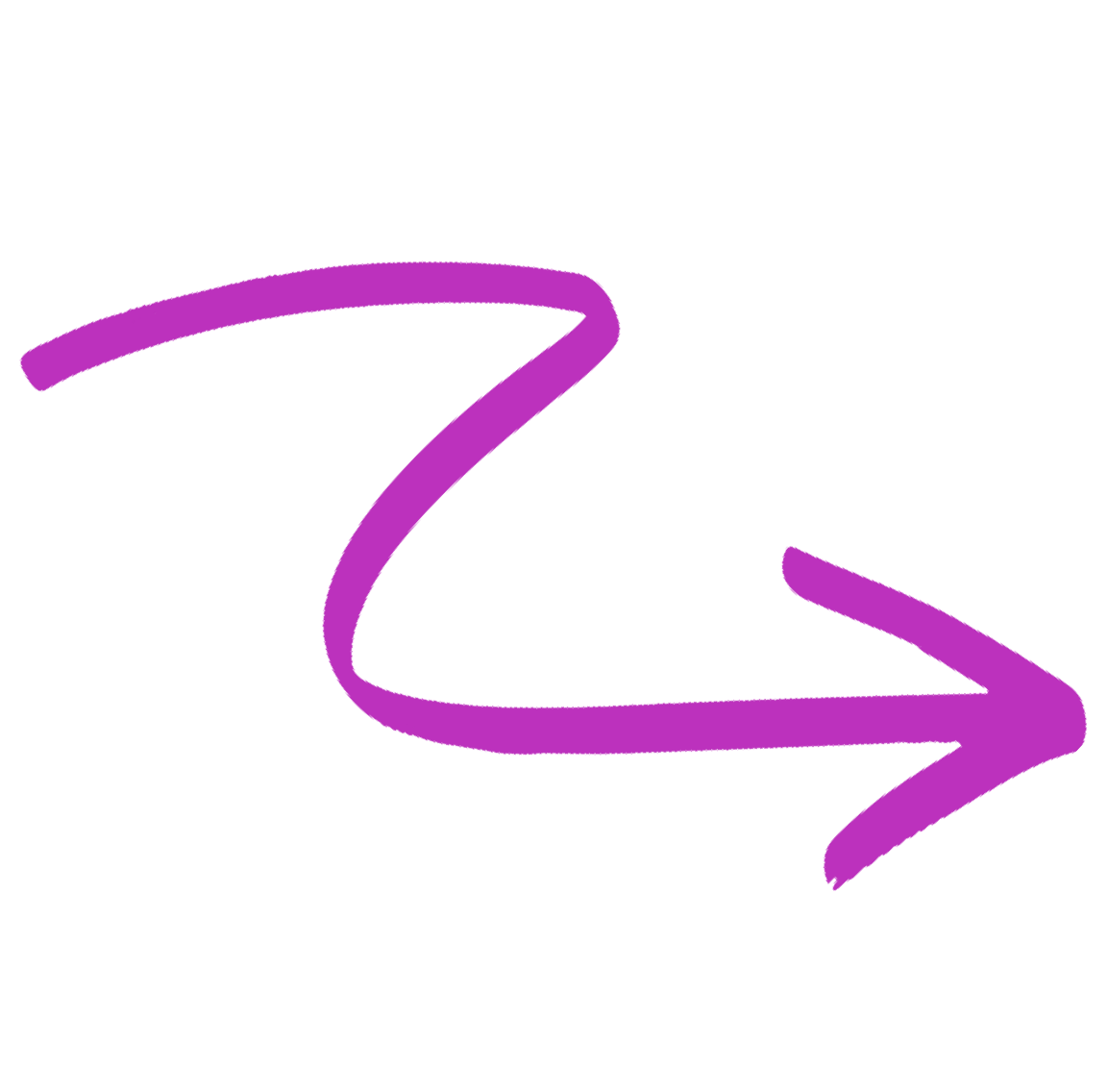 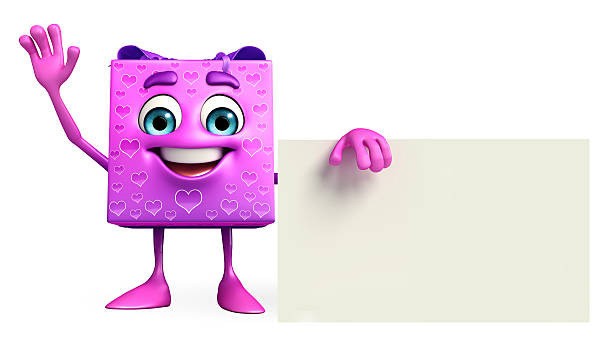 Teknolojik araçlar sayesinde  bilgilere daha kolay ulaşabiliriz!
Ödevlerimiz için ve bilmediğimiz  merak ettiğimiz konularda  araştırma yapabiliriz!
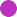 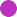 TEKNOLOJİYİ  NASIL
BİLİNÇLİ KULLANIRIZ
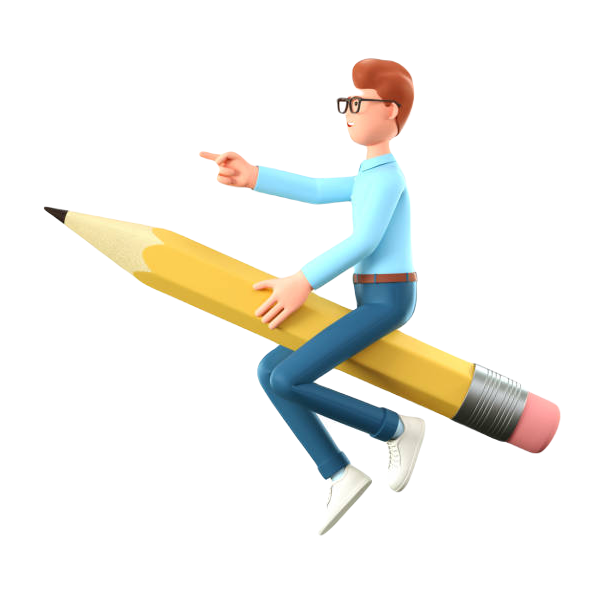 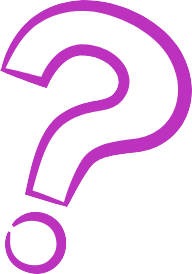 .
2
UZAKTAN EĞİTİMLERDE
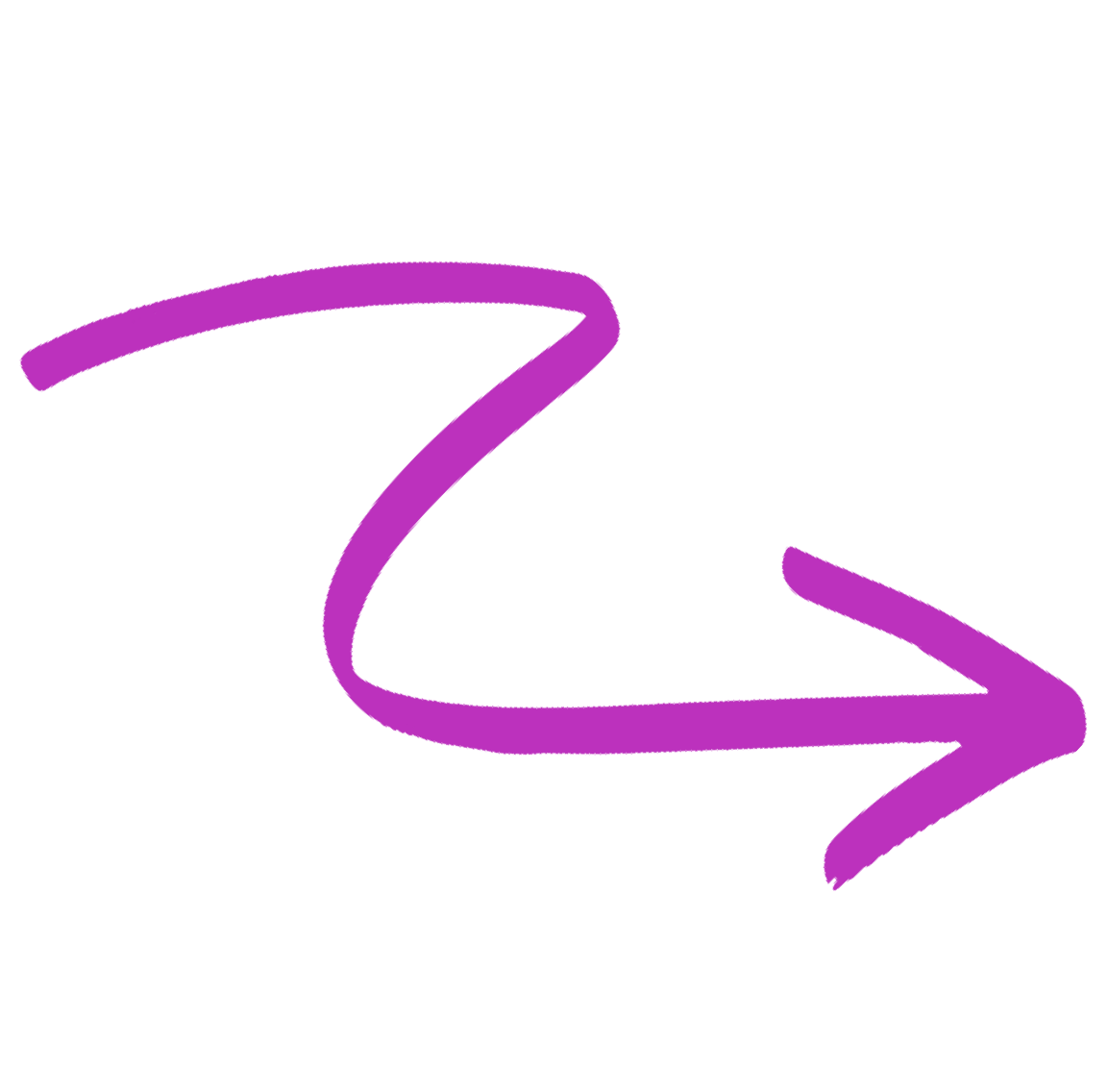 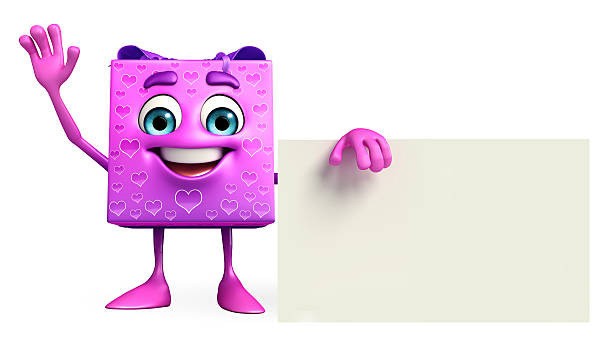 Pandemi sürecinde de  deneyimlediğimiz gibi teknolojik  araçları eğitimimizin bir çok
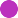 alanında kullanarak  başarımıza katkısı  sağlayabiliriz!
akademik  olmasını
TEKNOLOJİYİ  NASIL
BİLİNÇLİ KULLANIRIZ
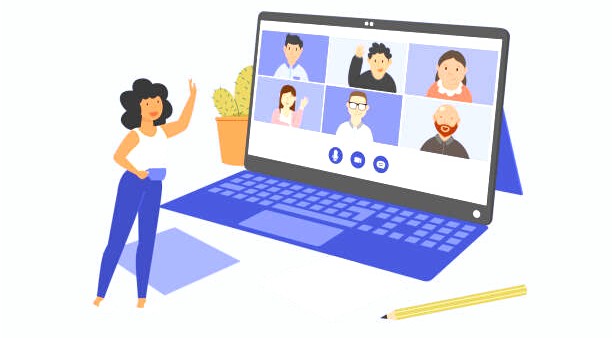 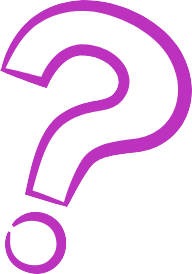 .
3
GENEL YETENEKLERİ GELİŞTİRMEDE
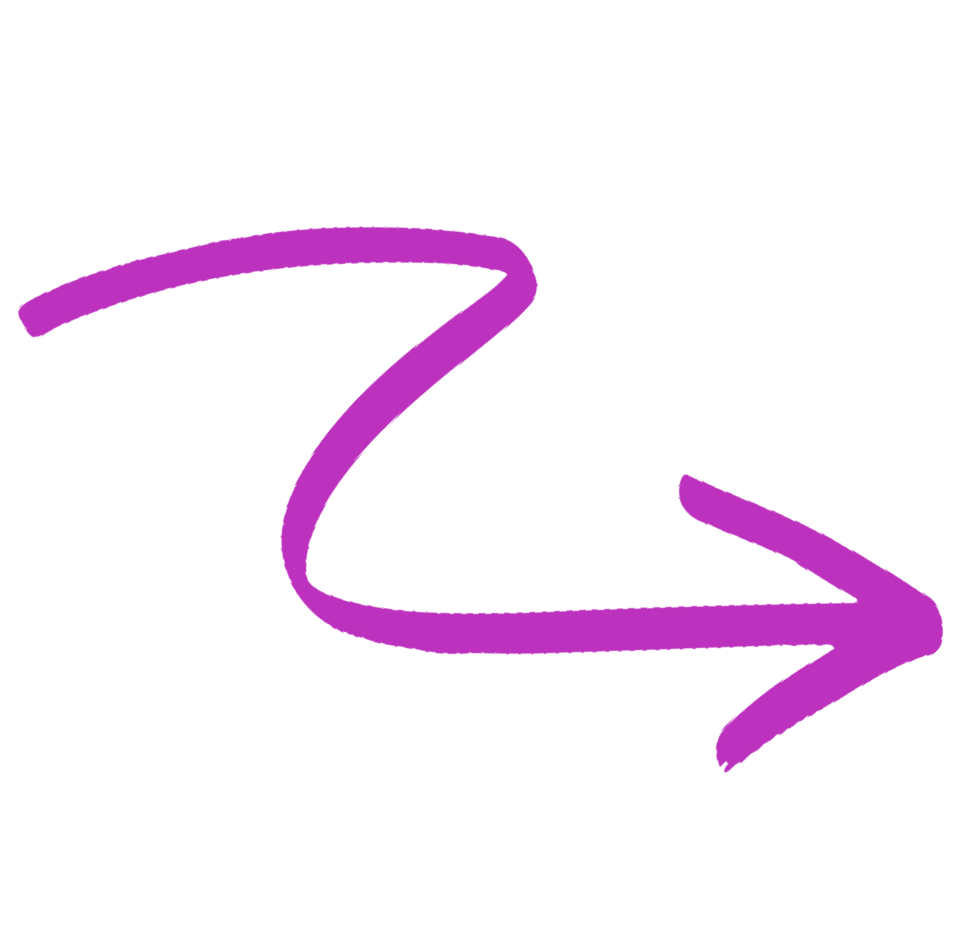 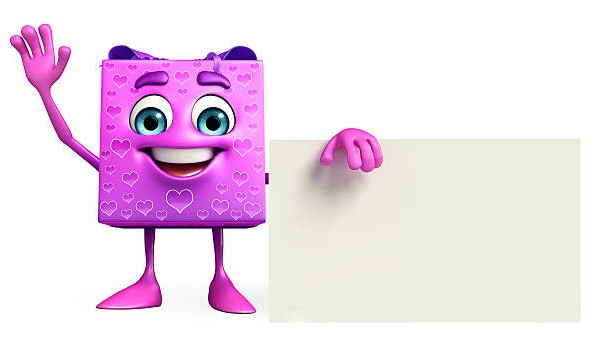 Teknolojiyi, genel yeteneklerimizi  geliştirmede ve yaratıcılık becerilerimizi  ortaya koymada kullanabiliriz!
Örneğin "Robotik kodlama" vb. gibi  becerilerimizin olduğu özelliklerimizi  teknolojik araçlar sayesinde geliştirip,
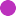 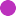 TEKNOLOJİYİ  NASIL
BİLİNÇLİ KULLANIRIZ
ortaya icatlar, ürünler dahi çıkartabiliriz!
Bunun	gibi	daha	bir	çok  alanlarımızı		geliştirmede
yetenek  teknolojiyi
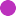 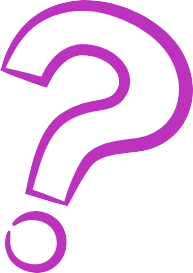 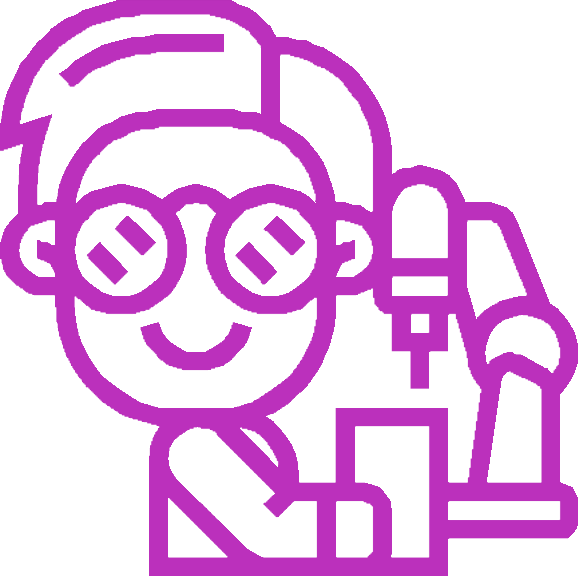 bilinçli kullanarak geliştirebiliriz!
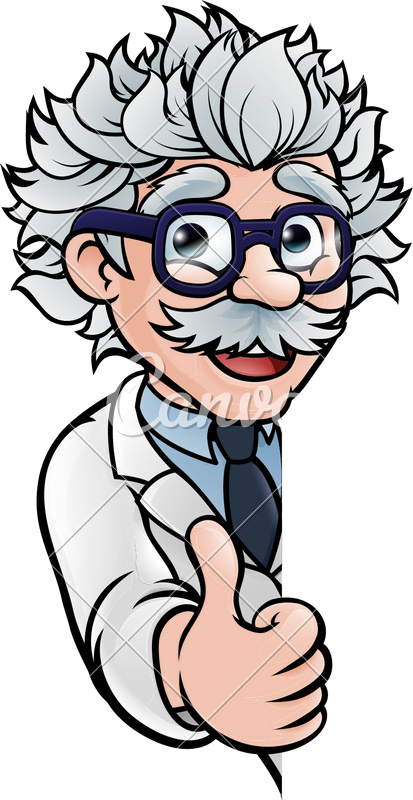 .
4
İLETİŞİM KURMAK
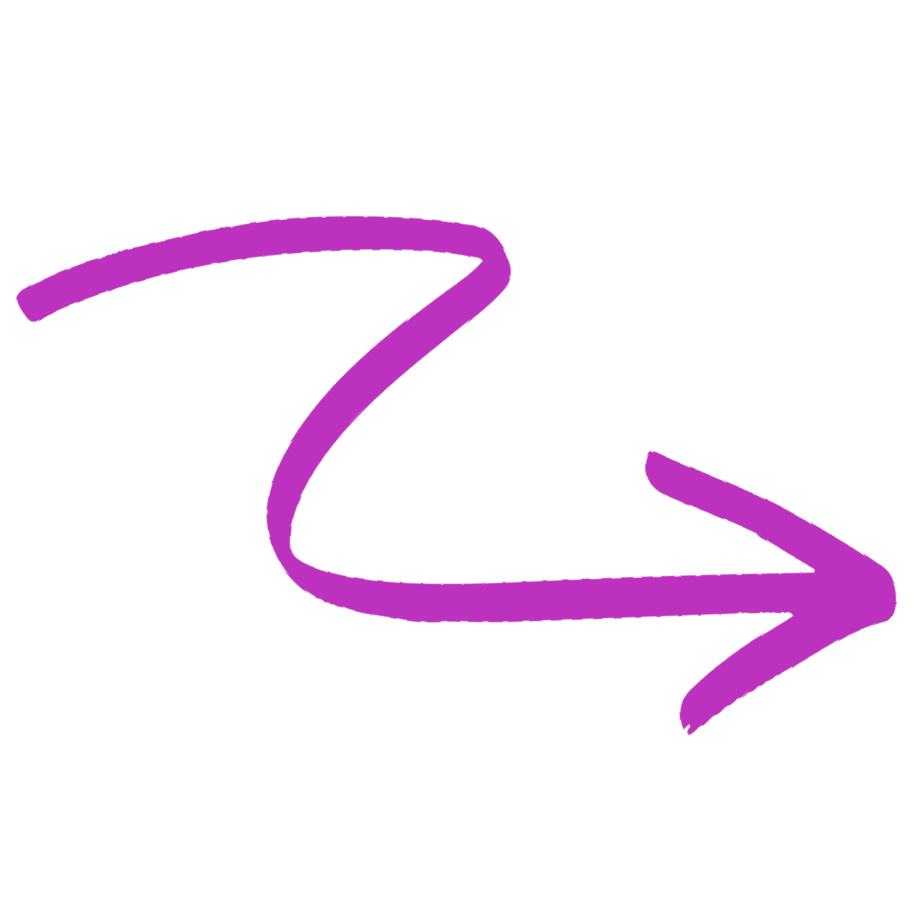 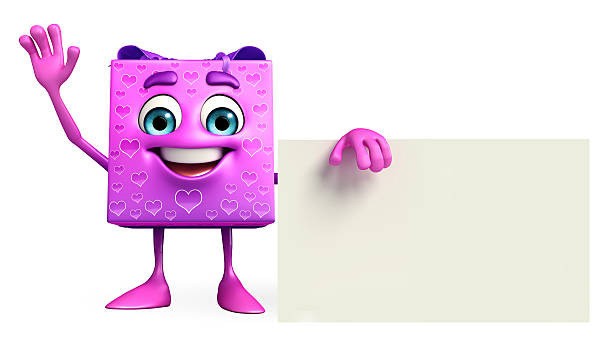 Teknolojik	araçlar	sayesinde
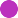 bizden  dengeli
uzak	olan	sevdiklerimizle  bir		şekilde	iletişim
kurabiliriz!
Böylece		çok	sevdiğimiz	insanlarla  iletişim	kurarak	sevgi	ihtiyacımızı
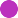 TEKNOLOJİYİ  NASIL
BİLİNÇLİ KULLANIRIZ
karşılar,	teknolojiden	de  faydalanmış oluruz.
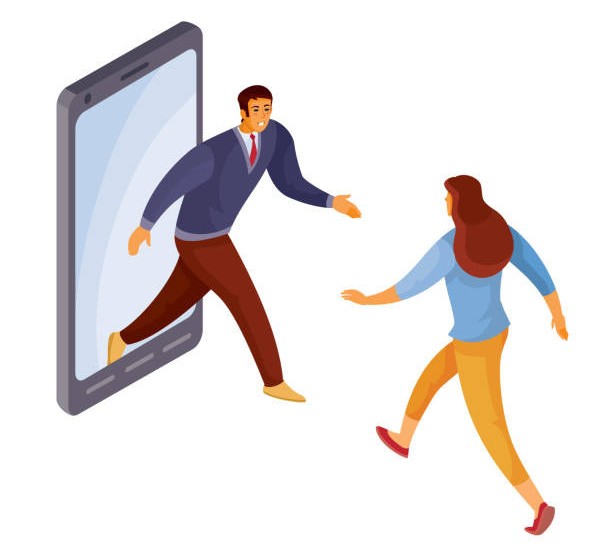 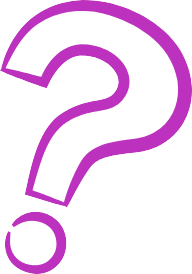 .
5
ACİL ve ÖNEMLİ DURUMLARDA
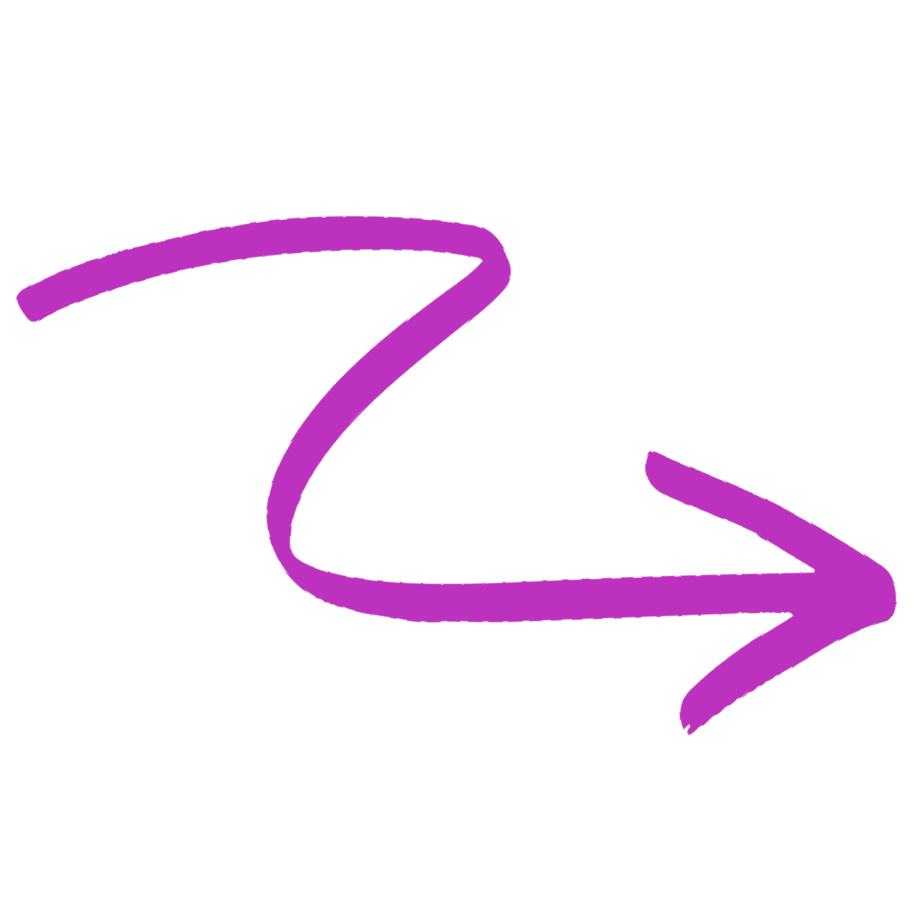 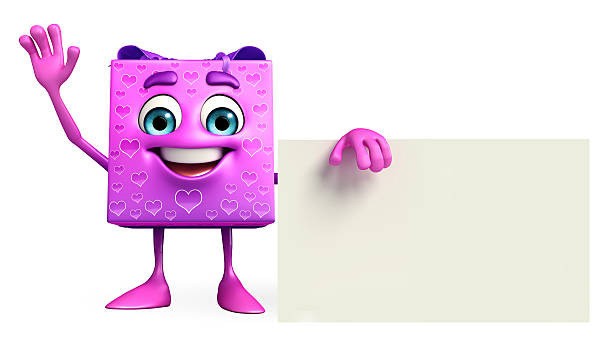 Hayatımızda bazı anlarda önemli ve  acil şeyler yaşayabiliriz.
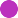 Örneğin  yangın  hemen  arayarak
hastalandığımızda	veya
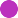 tehlikesi
"112"	acil
geçirdiğimizde
numarasını
teknolojiyi	bilinçli
TEKNOLOJİYİ  NASIL
BİLİNÇLİ KULLANIRIZ
kullanmalıyız!
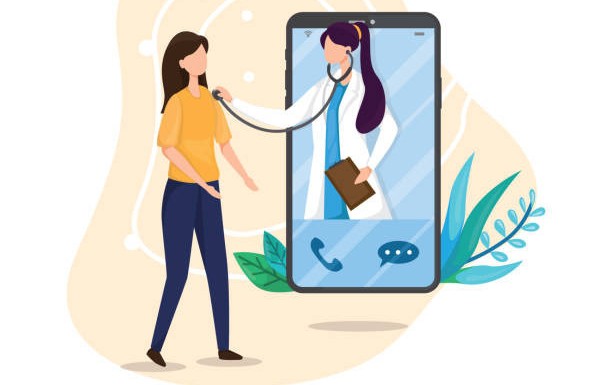 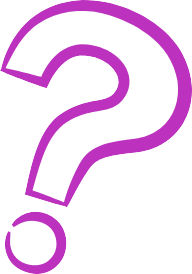 .
6
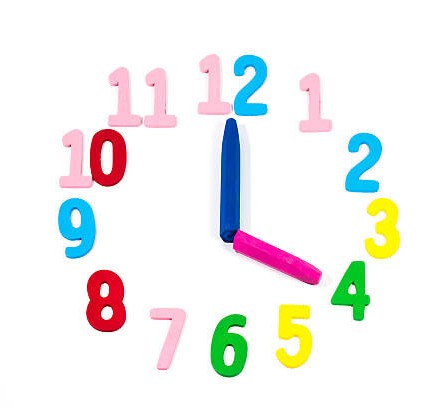 KULLANIM SÜREMİZE DİKKAT EDEREK
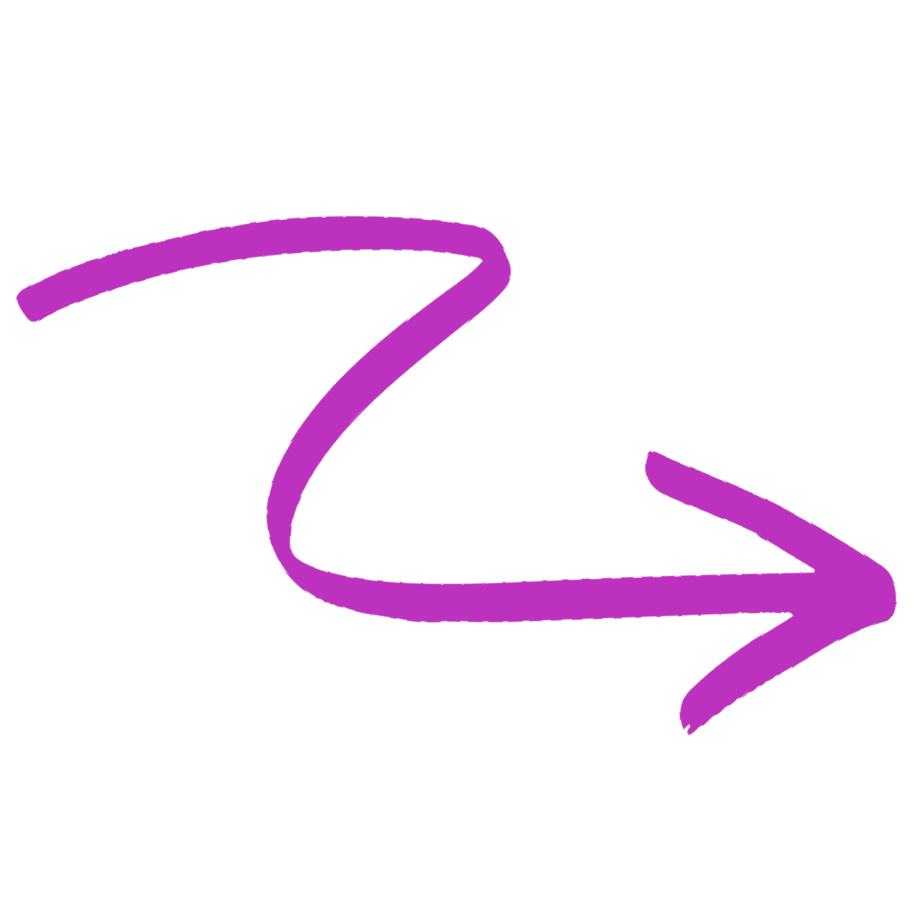 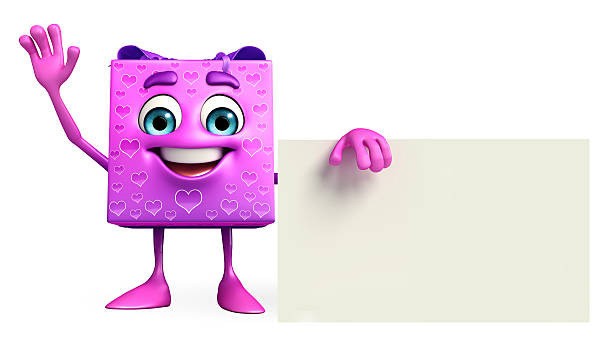 Unutmayalım  kullanımında  gereken  kullandığımız
ki,	bilinçli	teknoloji
etmemiz
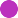 dikkat
önemli
sürenin
şey
gelişim
en
dönemimize uygun olmasıdır!
TEKNOLOJİYİ  NASIL
BİLİNÇLİ KULLANIRIZ
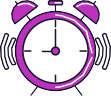 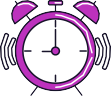 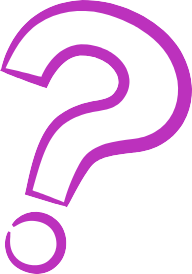 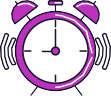 .
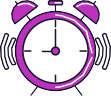 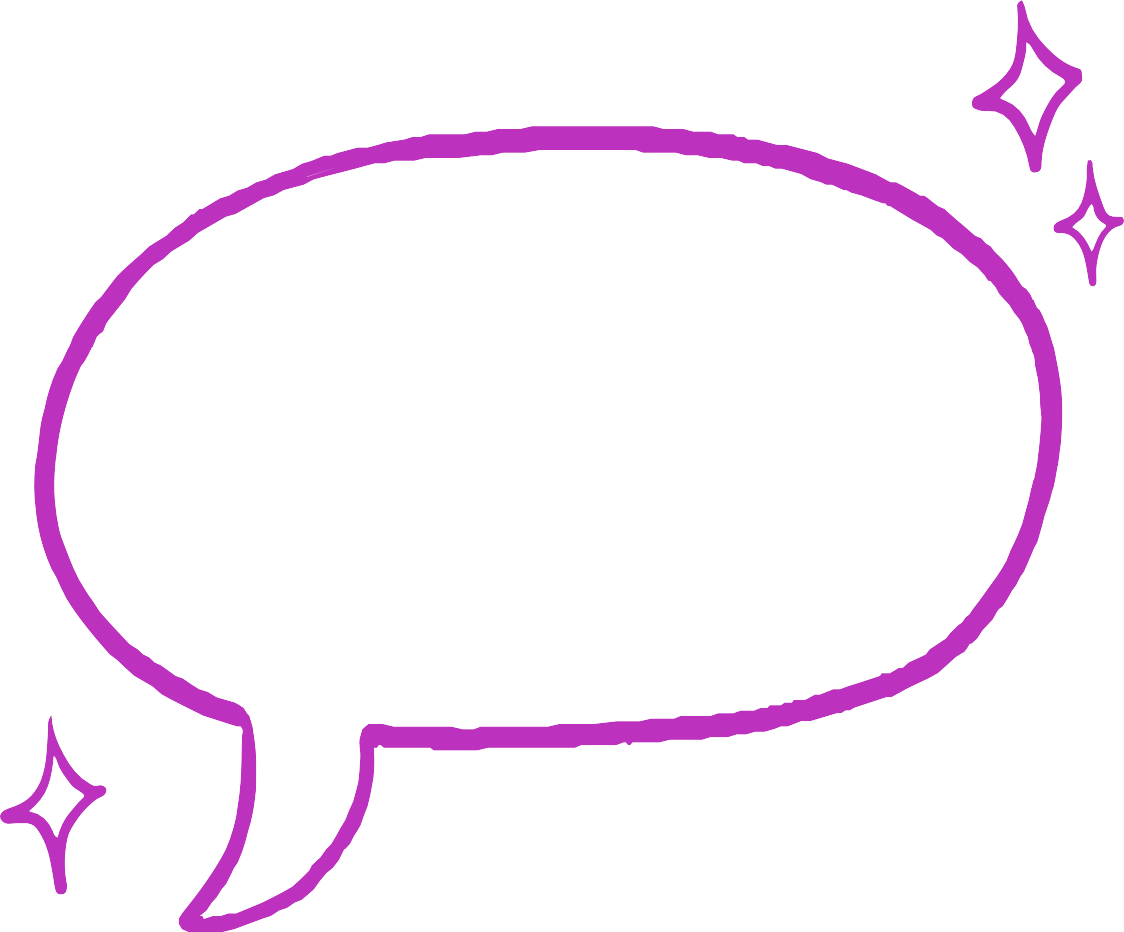 Hey çocuklar!
Teknolojinin dışında, daha  eğlenceli ve farklı şeyler  yapabileceğinizi biliyor  musunuz?
l
o
y
a
z
n
ı
n
n
v
a
u
ı
y
a
y
r
ı
k
n
O
a
!
i
l
t
ş
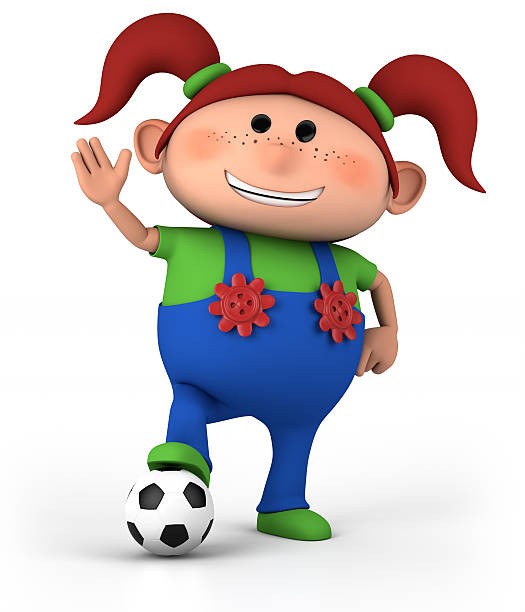 a
g
d
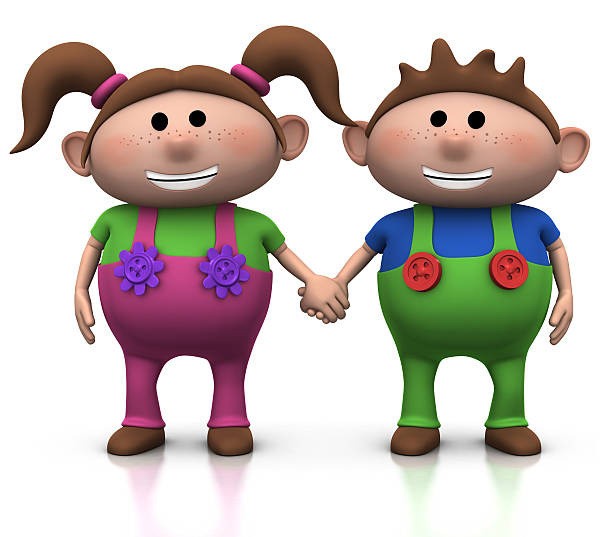 e
ç
a
i
k
r
i
r
n
A
!
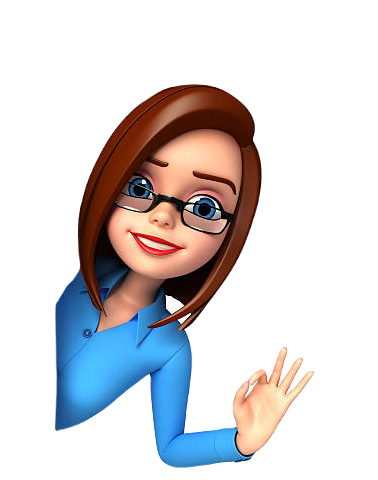 m
a
a
z
n
e
l
g
i
e
y
m
a
i
a
s
p
ç
e
ı
i
ğ
n
R
!
r
o
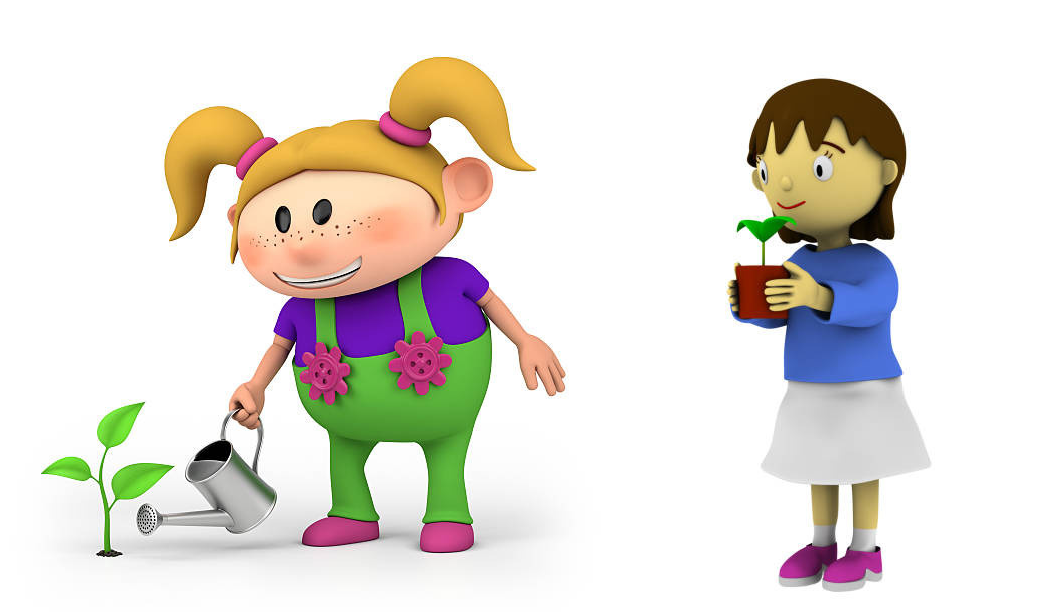 i
n
D
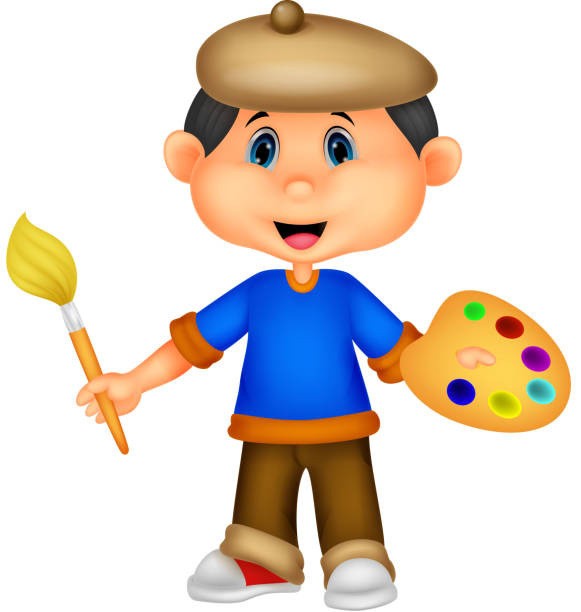 !
.
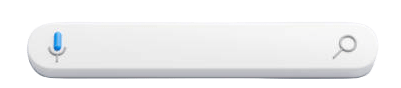 DŤKKAT ETMEN GEREKENLER
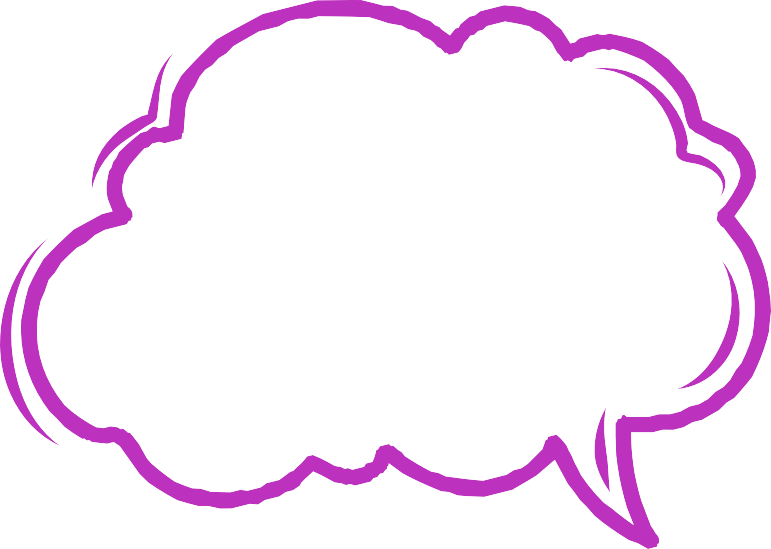 BİLİNÇLİ
Teknolojik	araçları	kullandığında	yapmış	olduğun  her şey başkaları tarafından görülebilir!
İNTERNET
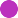 İÇİN
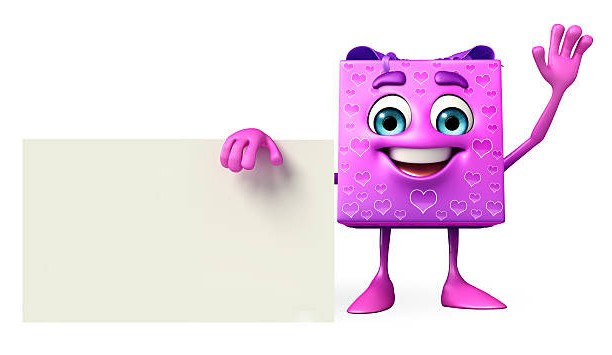 Yapmış  izleri
olduğun	her	şeyin	İZLERİ	kalabilir		ve	bu  başkaları		sana	zarar	verecek	şekilde
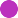 kullanabilir!
Bu nedenle mutlaka ailenden destek alarak kendini  koruyacak önlemleri almalısın!
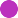 BİLİNÇLİ  HAREKET  EDİN!
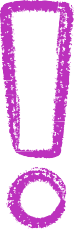 Sosyal	medyada	fotoğraf	ve	kişisel	bilgilerini
paylaşmamalısın!
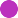 Teknoloji	ve	internet	ile	vakit	geçirirken	kendine  sınırlar koymalısın!
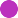 Sende, başkalarına zarar vermeyecek şekilde bilinçli
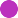 .
kullanıcı olmalısın!
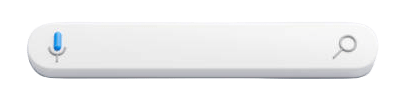 internette Paylaşım Yapmadan Önce
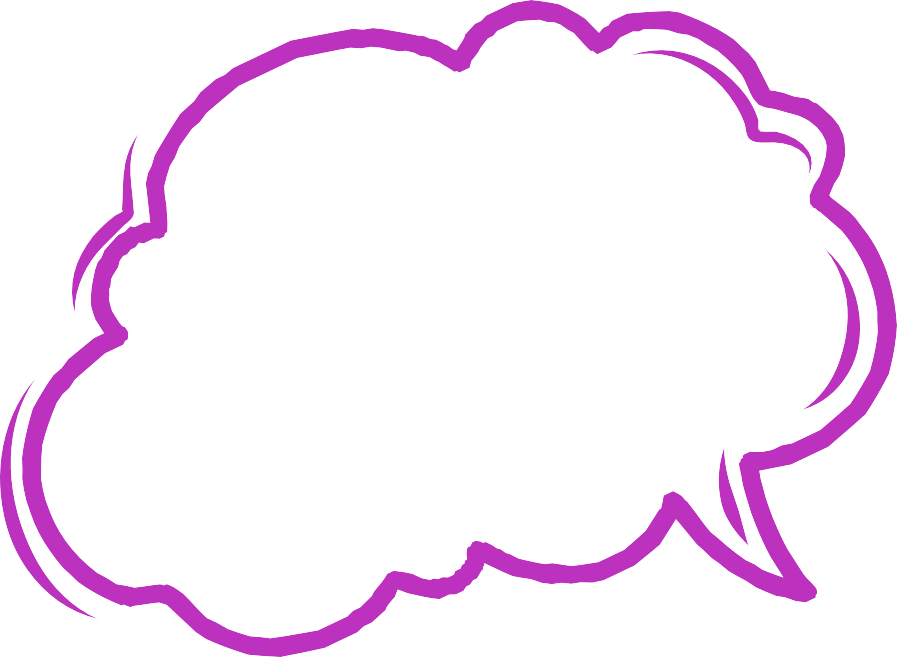 OĞRU MU  RETKEN  Mİ AHSİ       M   İ
ZÜCÜ MÜ  AZİK Mİ
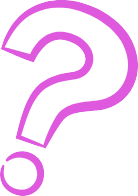 PAYLAŞIMIN   D
Ü  Ş  Ü  N
ÖNCE
DÜŞÜN!
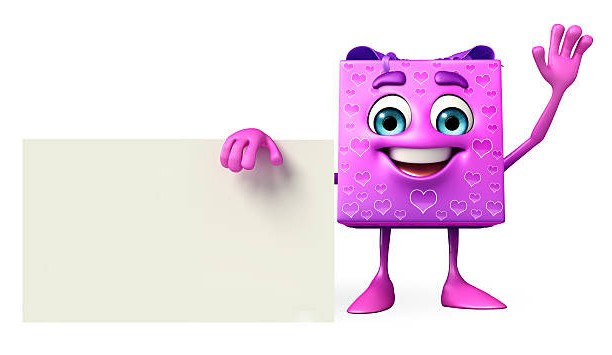 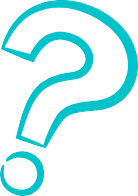 PAYLAŞIMIN
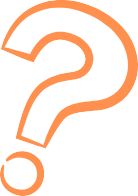 PAYLAŞIMIN
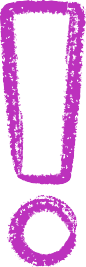 SONRA  HAREKET  ET!
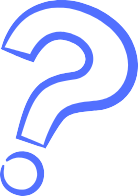 PAYLAŞIMIN
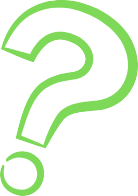 PAYLAŞIMIN
.
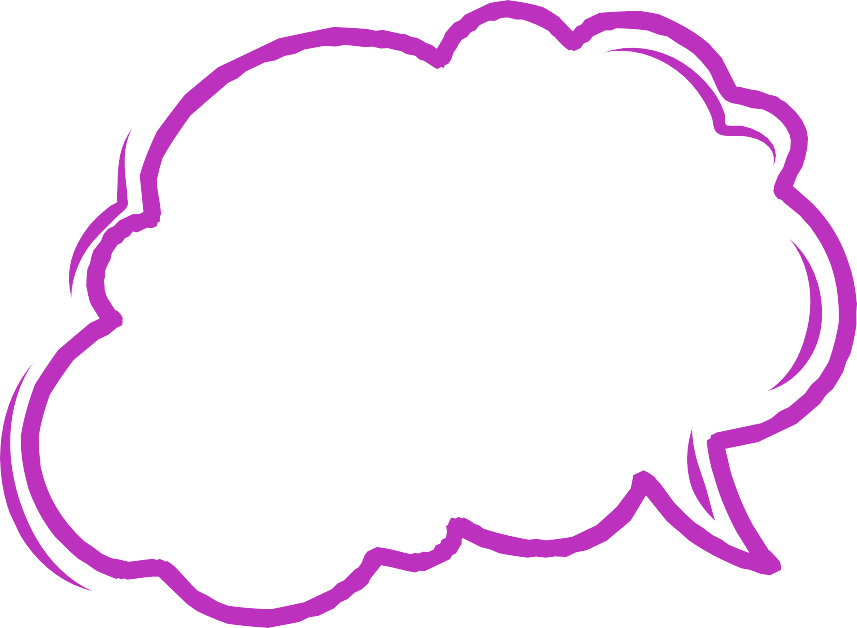 Teknoloji bilinçsizce kullanırsa "Büyüme  çağında" olduğunuz için  gelişiminiz  olumsuz etkilenir!
Beslenme problemleri oluşabilir!
Uyku düzeninizde problemler yaşanabilir!  Ders	çalışma	vb.	problemlerinden	dolayı  akademik başarınız düşebilir!
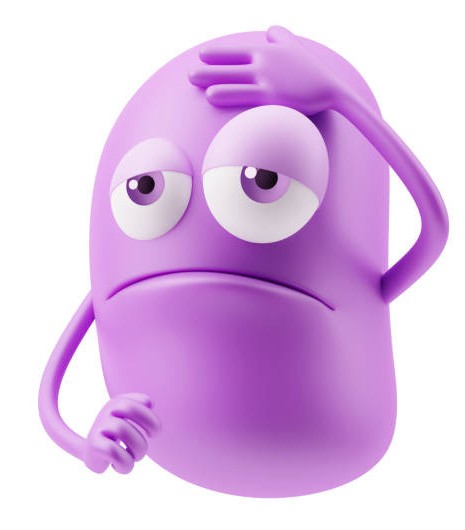 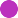 SİZCE
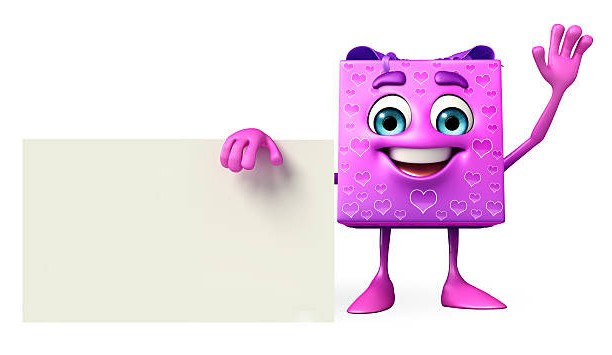 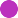 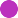 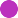 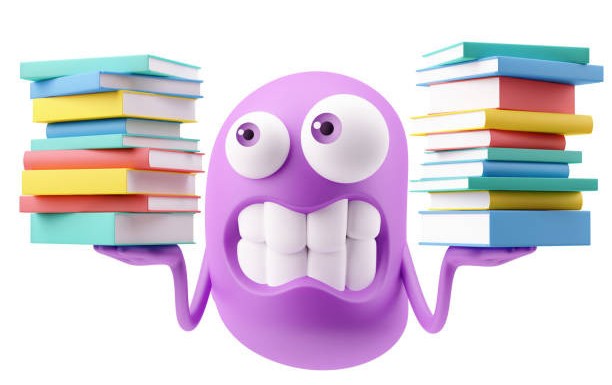 Teknolojiyi  Bilinçsizce  Kullanırsak  Ne Olur?
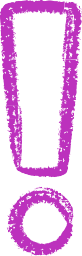 Size ait olan kişisel bilgiler (Fotoğrafınız,  doğum tarihi vb.) başkalarının eline  geçebilir!
Siber zorbalık dahil olmak üzere bir çok  konuda zarar görebilirsiniz!
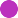 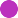 .
KAYNAKÇA
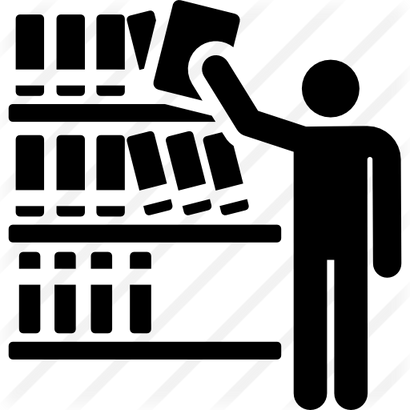 Özel Eğitim ve Rehberlik Genel Müdürlüğü-Bilinçli İnternet Kullanımı.
PdrTube Orijinal İçerik. Bilinçli Teknoloji Kullanımı Ebeveyn Rehber Kitapçığı(2021)
Pdrtube telegram kanalı.
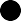 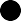 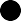 .
Teşekkürler…İSLAHİYE REHBERLİK VE ARAŞTIRMA MERKEZİ
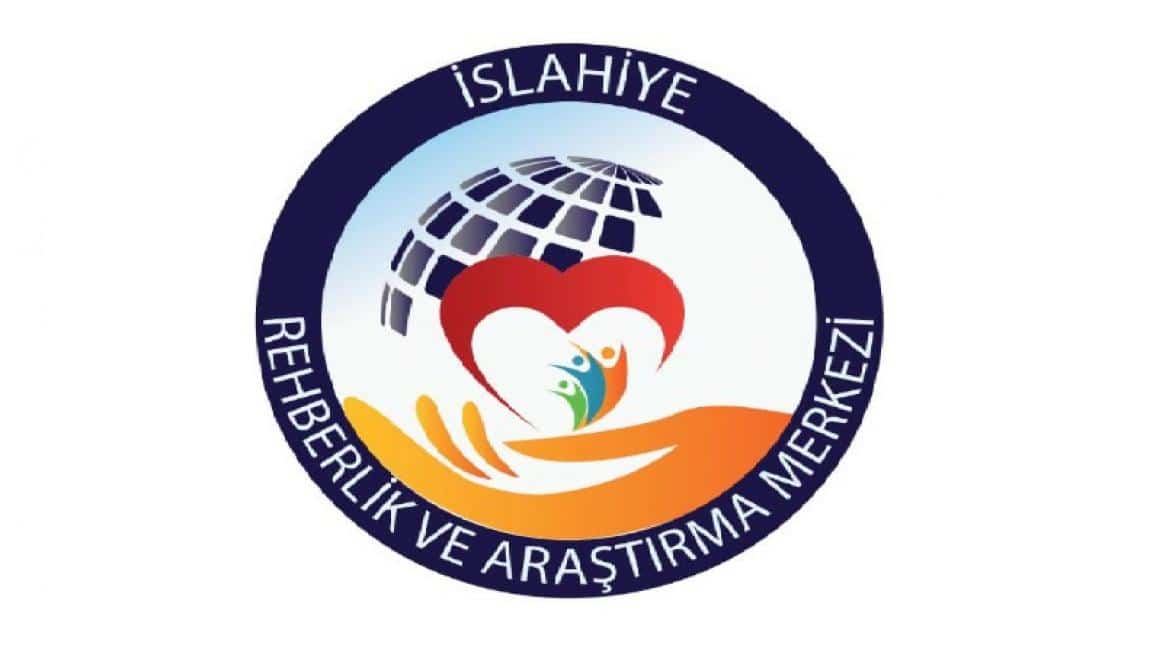